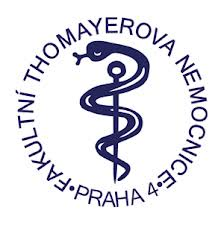 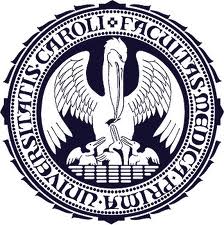 Biodegradabilní tracheální stent
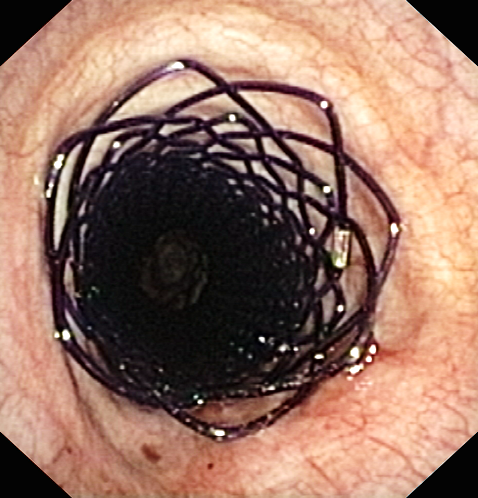 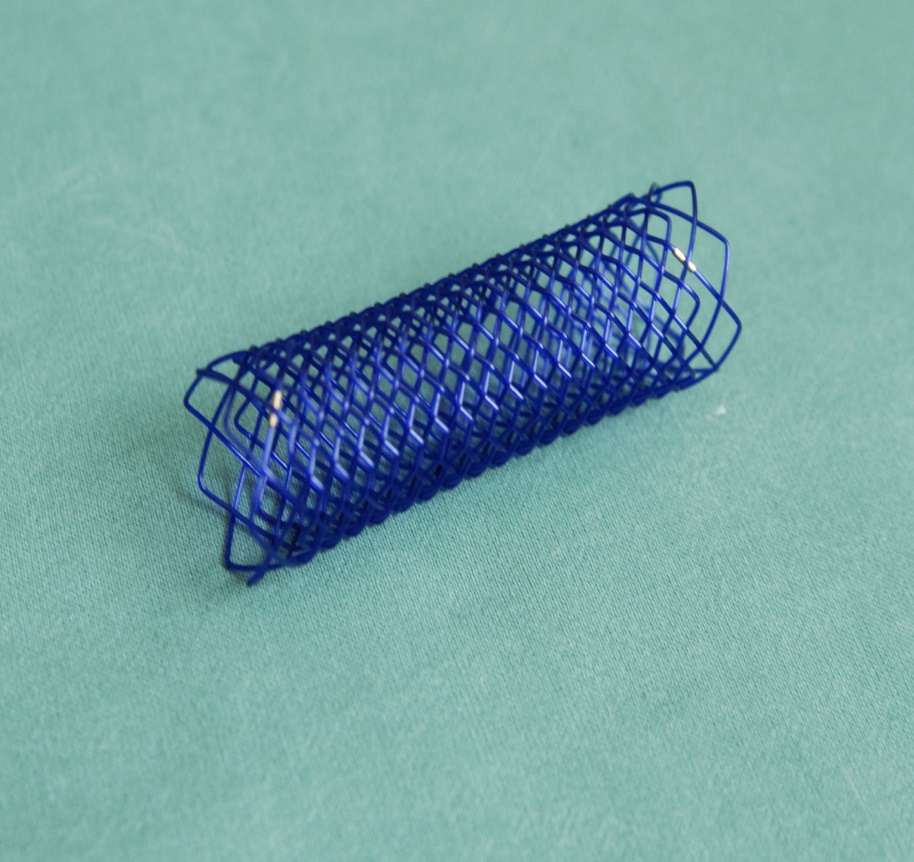 Martina Vašáková
Luděk Stehlík
Karel Volenec
Pneumologická klinika 1. LF UK a Thomayerovy nemocnice
ELLA-CS, Hradec Králové
Zúžení velkých dýchacích cest
Život ohrožující stav, zvláště, je-li postižena významně průdušnice
Pokud nelze zúžení operovat, jediným řešení je buď implantace stentu (výztuhy) nebo trvalá tracheostomie (nemocný má kanylu zavedenou do průdušnice otvorem na krku)
Současná situace na trhu se stenty do velkých dýchacích cest
Do velkých dýchacích cest doposud vkládány pro výztuhu a expanzi při jejich zúžení nedegradabilní stenty
silikonové stenty Dumon, Novatech
plastové stenty Polyflex, Boston Scientific
kovové stenty 
Silmet (firmy Novatech) 
Ultraflex (firmy Boston Scientific)
MicroTech tracheal (firmy MicroTech) 
NiTi-S (firmy Taewoong) 
Hanarostent tracheobronchial (firmy M.I.Tech)
Nežádoucí účinky nedegradabilních stentů
Nežádoucí účinky nedegradabilních stentů: 
Reakce na stent jako cizorodý materiál- granulace a další zúžení dýchacích cest
Stagnace sekretů ve stentu 
Vycestování stentu
Zlomení stentu
Nutnost výměny stentu po čase- extrakce původního 
(u kovových je extrakce někdy nemožná- vrostou do tkání)
Americký úřad pro kontrolu potravin a léčiv (FDA) nedoporučil v roce 2005 použití metalických stentů při léčbě nenádorových zúžení průdušnice bez pečlivého zvážení jiné alternativy
Ideální stent pro dýchací cesty nebyl dosud vyvinut
Biodegradabilní materiály- potenciální řešení
Nové stenty jsou pletené z polydioxanonového vlákna, materiálu známého především jako vstřebatelná sutura

Polydioxanonové biodegradabilní (BD) stenty představují novou možnost léčby zejména nenádorových zúžení průdušnice
Charakteristika tracheálního BD stentu
Tracheální BD stent se vyznačuje specifickými vlastnostmi odlišujícími jej od předchozích řad BD stentů 
Nové použití – nová indikace- stent pro nenádorové zúžení průdušnice
Specifický, mechanickým vlastnostem trachey odpovídající úhel stoupání
Zvýšená hrdla stentu se speciální úpravou atraumatického ukončení stentu se snížením pravděpodobnosti migrace stentu
Expanzní síla nastavená v závislosti na mechanických vlastnostech trachey
Charakteristika tracheálního BD stentu
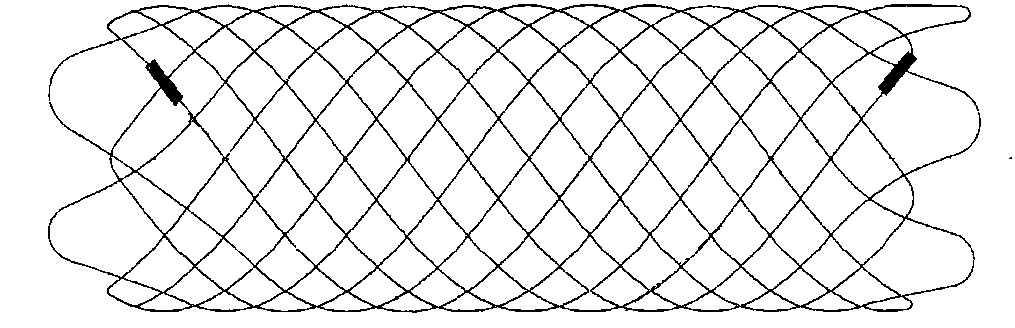 Dosud použité rozměry stentu: 18x50 mm, 18x70 mm, 20x50 mm, 20x70 mm
Funkčnost tracheálního BD stentu
Ověřena v praxi použitím stentů do trachey vycházejících z řady CE značkových stentů jícnových- implantovány v tzv. režimu IZZP (individuální zhotovený  zdravotnický prostředek ) ve smyslu zákona o výrobě zdravotnických prostředků
Potvrzena vhodnost a tolerance použitého biodegradabilního vlákna na bázi polydioxanonů pro tracheální stent
Výhody CE značkového tracheálního stentu
Umožnění neinvazivní efektivní léčby zúžení průdušnice u pacientů, kde není vůbec možná operace, případně ji nelze provést v první době 
Na rozdíl od metalických a silikonových stentů není třeba BD stent po čase extrahovat
Nehrozí zlomení stentu a poranění okolních tkání stentem (metalické stenty)
BD stent se díky své unikátní vlastnosti sám řízeně rozloží a částečně vstřebá, částečně ho pacient vyloučí ústy (vykašle)
Degradace BD stentu v průdušnici v čase
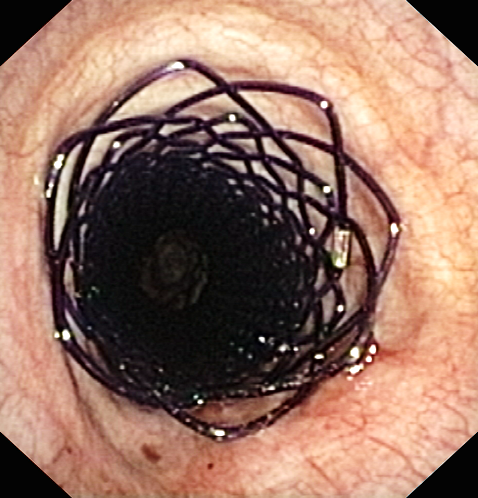 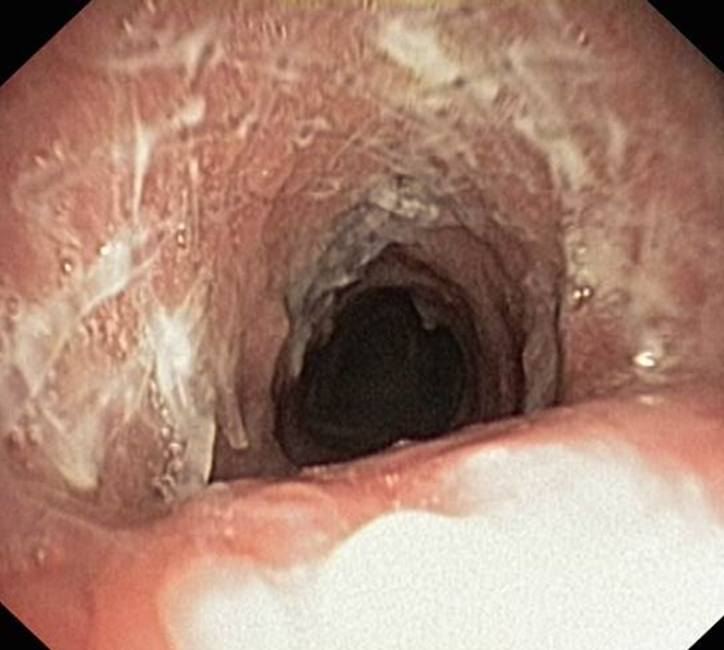 5 měsíců po implantaci- pokročilá degradace
Bezprostředně po implantaci
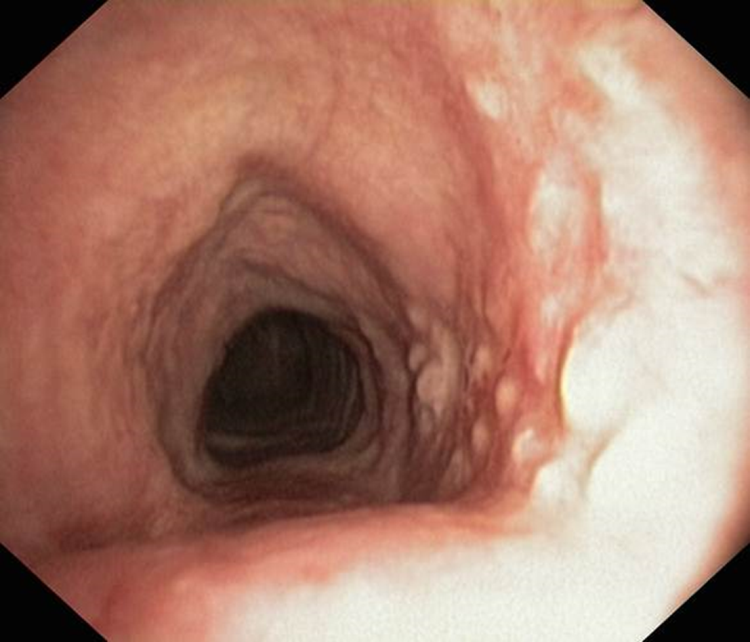 Zhojená průdušnice bez zúžení 7 měsíců po implantaci
Děkujeme Vám za pozornost